42-4
These materials are by the Kongki Ka Project and are made available to you under the terms of the Creative Commons Attribution ShareAlike license 4.0.
You have permission to share and redistribute these materials in any format and to make reasonable revisions and adaptations of this translation, provided that:
•	You include the above licence and source information.
•	If you redistribute these materials or create derivatives, you must distribute your contributions under the same license as the original.

The Holy Bible, Berean Standard Bible, BSB is produced in cooperation with Bible Hub, Discovery Bible, OpenBible.com, and the Berean Bible Translation Committee. This text of God's Word has been dedicated to the public domain.

Tibetan text is from the Central Tibetan Bible translation by Central Asia Publishing. Used by permission.
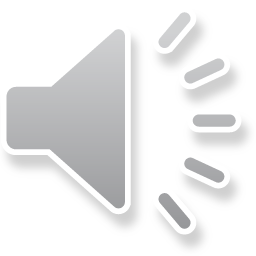 [Speaker Notes: Checked Kham]
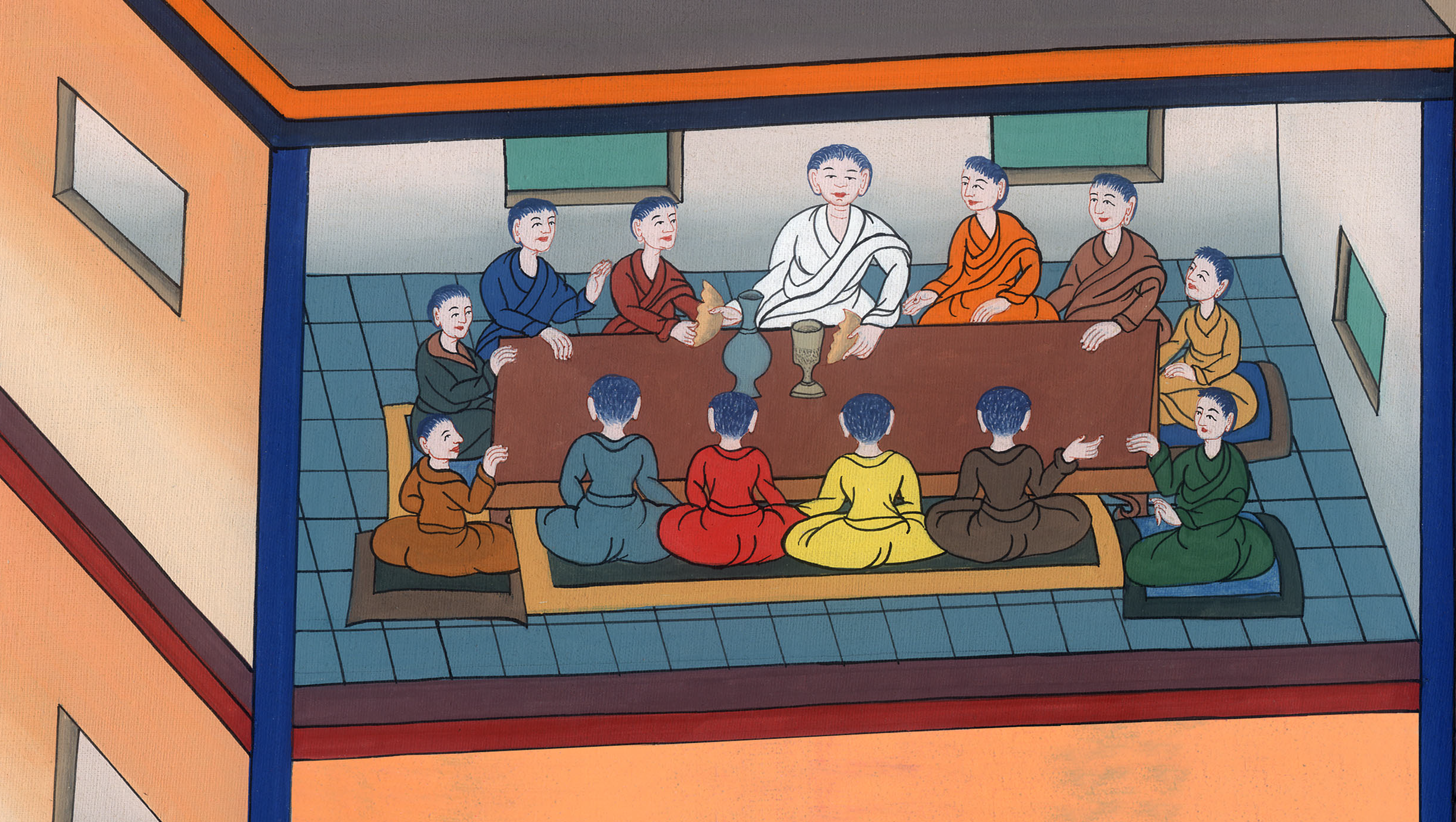 ལུ་ཀཱ 22
གཙོ་བོའི་དྲན་རྟེན་གྱི་ཞལ་ཟས།
The last Supper – Luke 22:7-27; John 13:1-17:26; Luke 22:31-39
ལུ་ཀཱ 22
གཙོ་བོའི་དྲན་རྟེན་གྱི་ཞལ་ཟས།
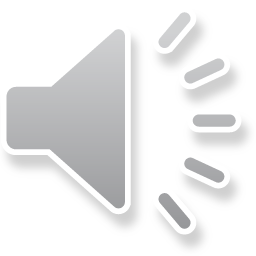 [Speaker Notes: 42 Temple Merchants
1. Temple Merchants - Matt 21:12-17; Mark 11:15-19; Luke 19:45-48 (Left Top)
2. Paying Taxes - Matt 22:15-22; Mark 12:13-17; Luke 20:20-26 (Right Top)
3. The Widow’s Mite - Mark 12:41-44; Luke 21:1-4 (Right Top)
4. Fig Tree - Matt 21:18-22; Mark 11:12-14, 20-26; (John 15:1-17) (Right Center)
5. Judas agrees to betray Jesus – Matt 26:14-16; Luke 21:37-22:6 (Right Bottom)
6(Left Bottom)]
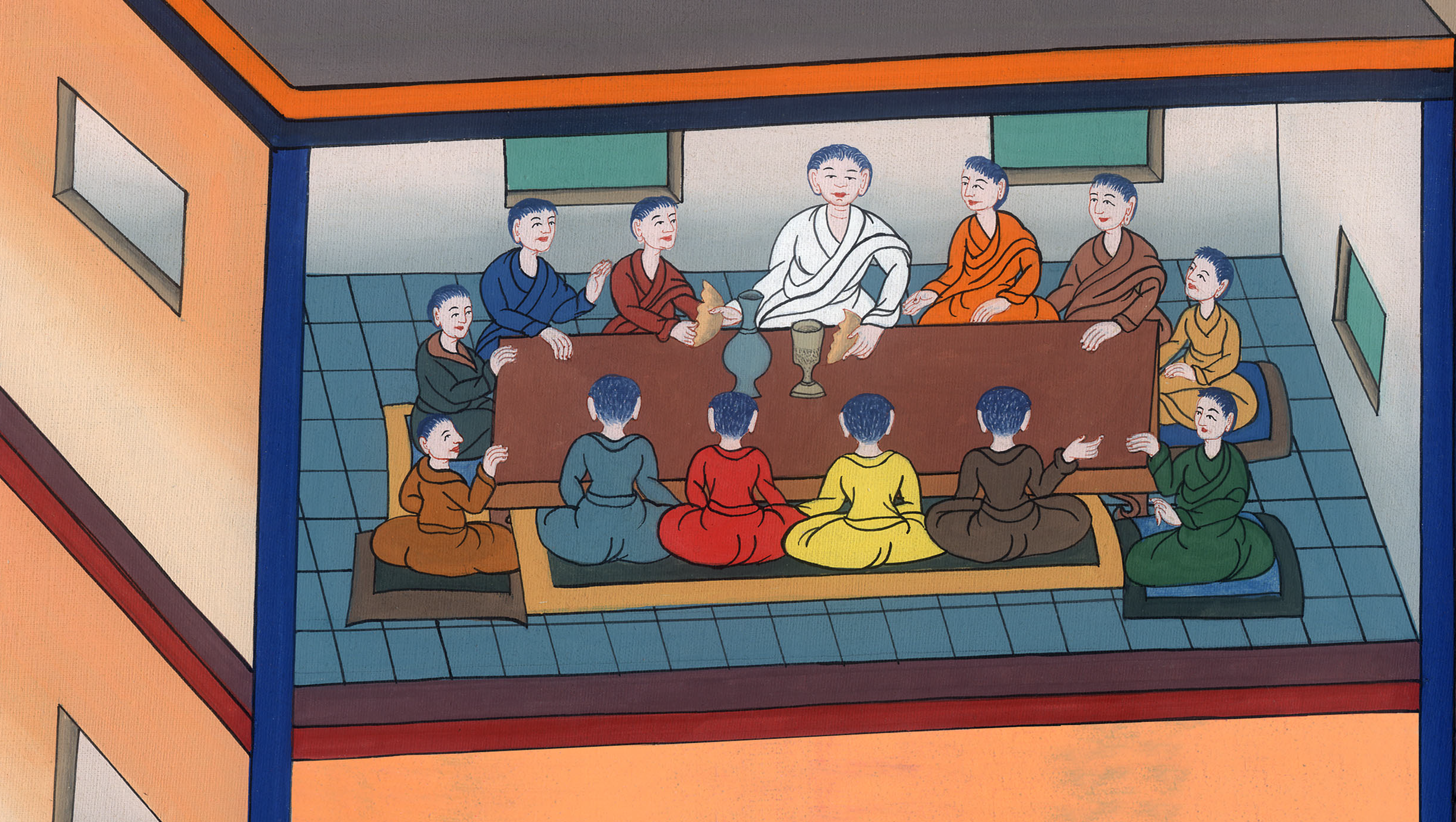 ལུ་ཀཱ 22
གཙོ་བོའི་དྲན་རྟེན་གྱི་ཞལ་ཟས།
This work is licensed under a Creative Commons Attribution-ShareAlike 4.0 International License
7དེ་ནས་སྐྱུར་རྩི་མེད་པའི་བག་ལེབ་དུས་ཆེན་གྱི་ཉིན་དང་པོར་སླེབས་དུས། པེ་སག་གི་ལུ་གུ་གསོད་དགོས་པའི་ཉིན་མོ་ཡིན་ཏེ།
7Then came the day of Unleavened Bread on which the Passover lamb was to be sacrificed.
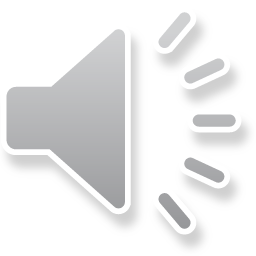 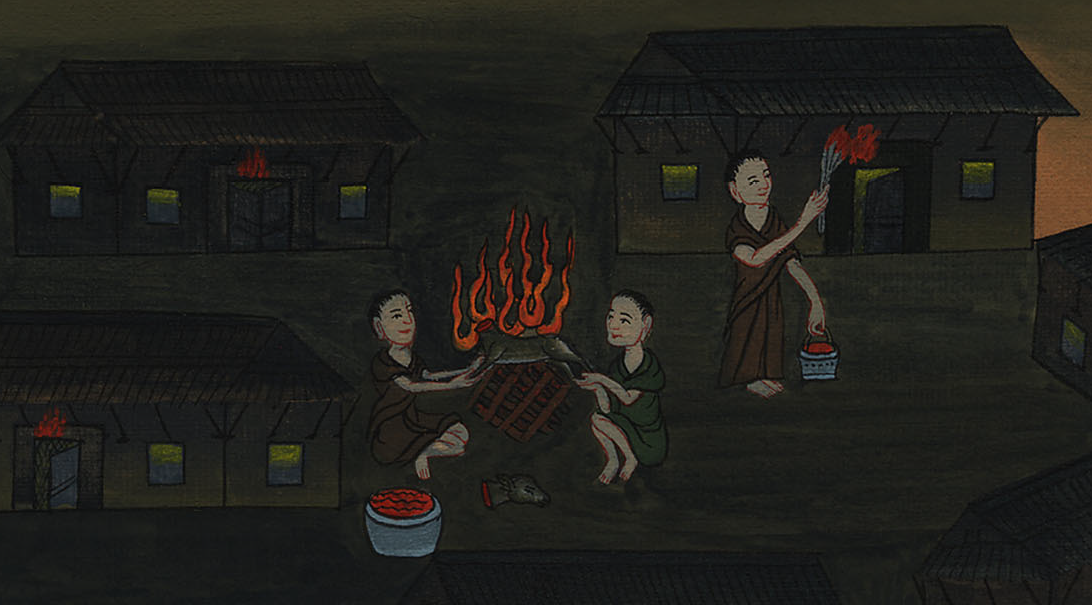 ལུ་ཀཱ 22:7
8ཡེ་ཤུས་“སོང་ལ་ང་ཚོས་ཟ་བའི་ཕྱིར་པེ་སག་གི་གསོལ་སྟོན་གྲ་སྒྲིག་བྱོས་”ཞེས་གསུངས་ནས་ཁོང་གིས་ཉེ་གནས་པེ་ཏྲོ་དང་ཡོ་ཧ་ནན་མངགས། 9ཁོ་ཚོས་ཁོང་ལ་“ང་ཚོ་གང་དུ་གྲ་སྒྲིག་བྱེད་པར་འགྲོ་”ཞེས་ཞུས་པ་ལ།
8Jesus sent Peter and John, saying, “Go and prepare for us to eat the Passover.”
9“Where do You want us to prepare it?” they asked.
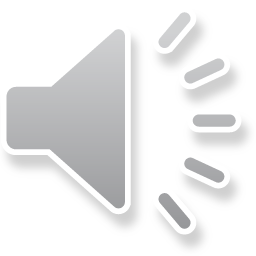 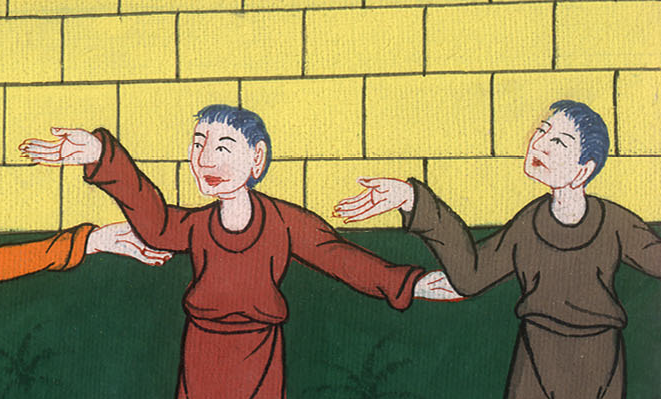 ལུ་ཀཱ 22:8,9
10ཁོང་གིས་ཁོ་ཚོར་“གྲོང་ཁྱེར་དུ་སླེབས་ནས་དེར་ཆུ་བུམ་འཁྱེར་བའི་སྐྱེས་པ་ཞིག་ཁྱེད་གཉིས་དང་འཕྲད་ཅིང༌། དེའི་རྗེས་སུ་འབྲངས་ནས་ཁོ་འཛུལ་སའི་ཁང་པ་ལ་སོང༌།
10He answered, “When you enter the city, a man carrying a jug of water will meet you. Follow him to the house he enters,
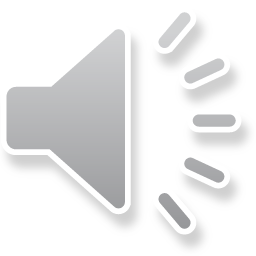 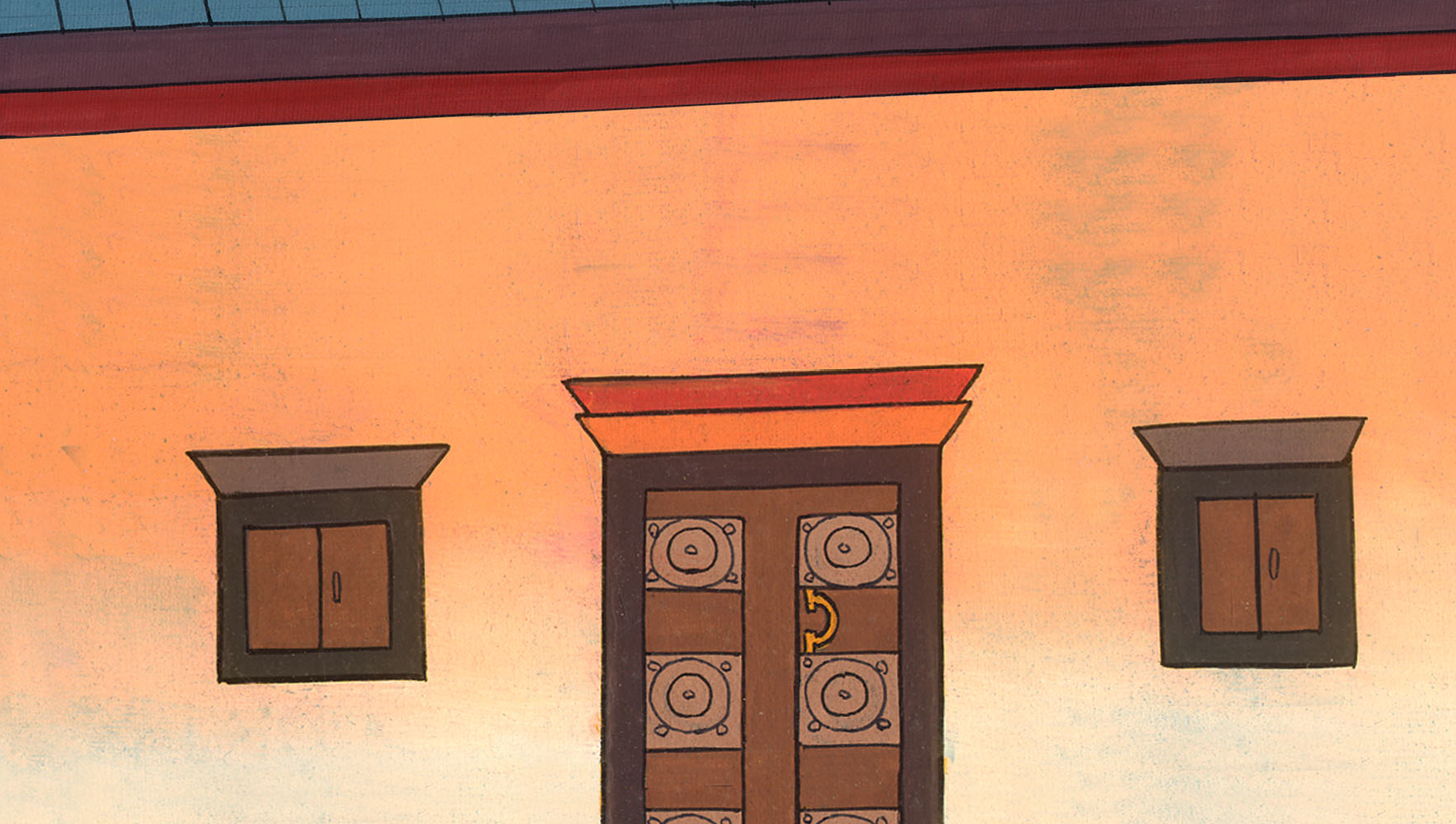 ལུ་ཀཱ 22:10
11ཁྱེད་གཉིས་ཀྱིས་ཁྱིམ་དེའི་བདག་པོ་ལ་སྟོན་པས་ང་དང་ངའི་ཉེ་གནས་རྣམས་ཀྱིས་མཉམ་དུ་པེ་སག་གི་ཟས་ཟ་བའི་ཁང་མིག་གང་དུ་ཡོད་ཅེས་ཤོད་ཅིག
11and say to the owner of that house, ‘The Teacher asks: Where is the guest room, where I may eat the Passover with My disciples?’
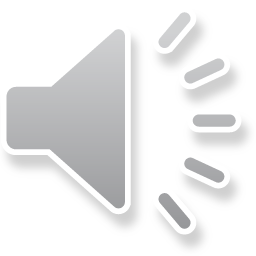 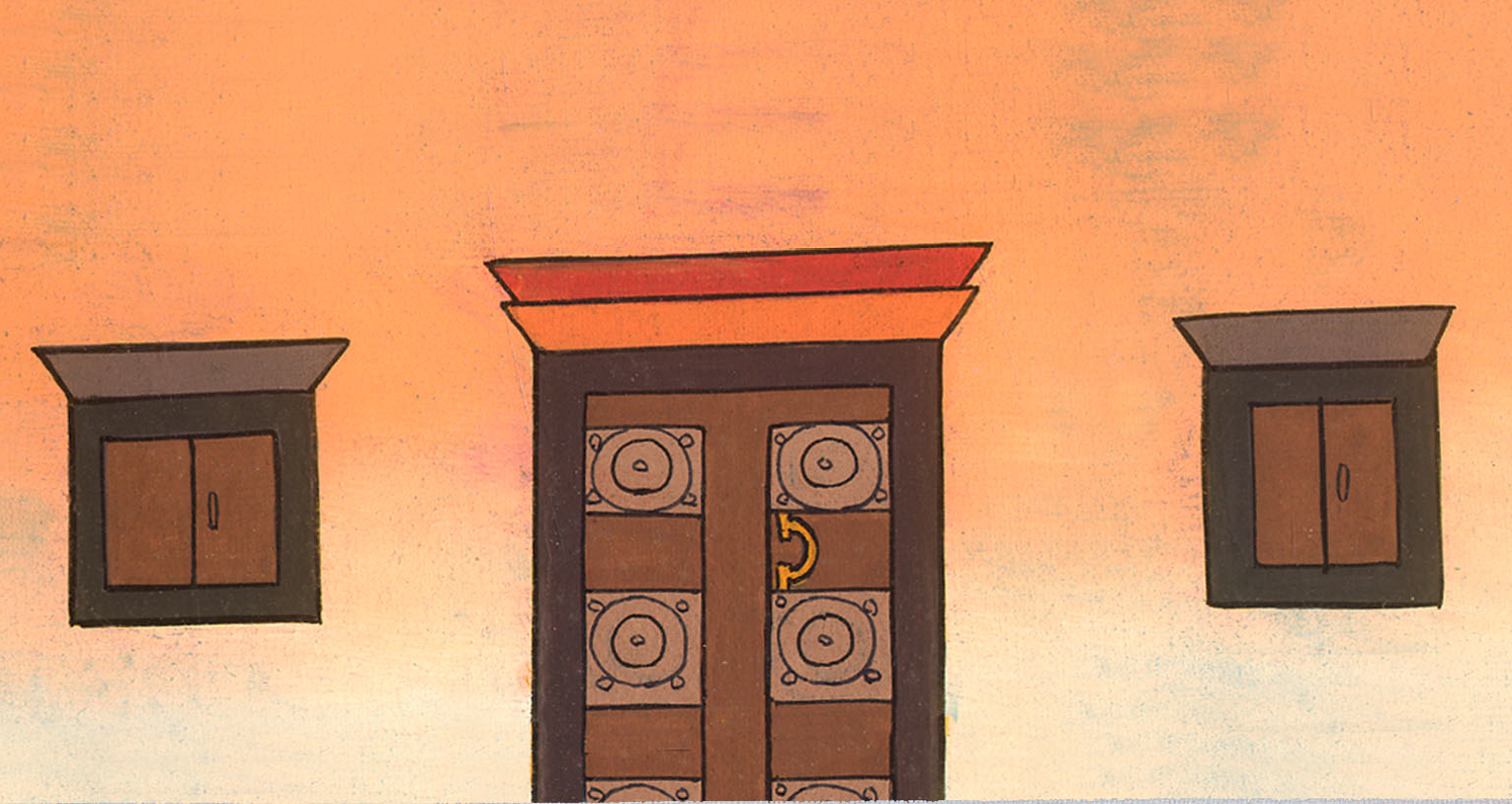 ལུ་ཀཱ 22:11
12མི་དེས་ཁྱེད་གཉིས་ལ་ནང་ཆས་སོགས་གྲ་སྒྲིག་བྱས་ཡོད་པའི་ཐོག་ཁང་ཆེན་པོ་ཞིག་བསྟན་ཡོང༌། ཁྱེད་ཀྱིས་གནས་དེ་རུ་གྲ་སྒྲིག་གྱིས་ཤིག་”ཅེས་གསུངས།
12And he will show you a large upper room, already furnished. Make preparations there.”
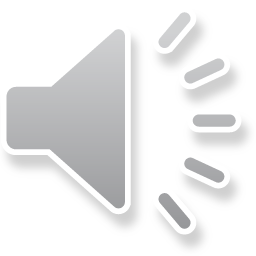 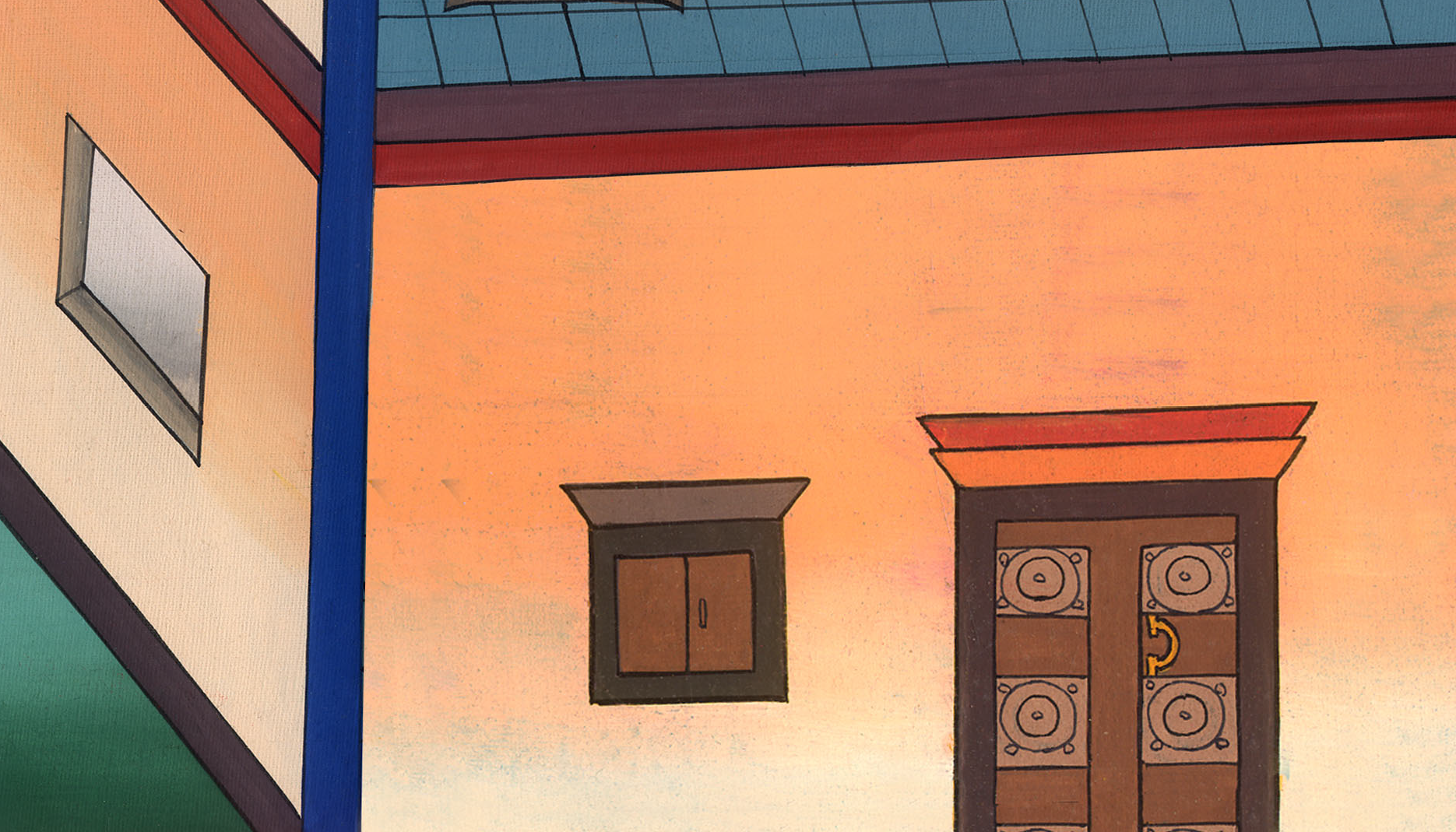 ལུ་ཀཱ 22:12
13ཉེ་གནས་དེ་གཉིས་གྲོང་ཁྱེར་དུ་སོང་སྟེ་ཁོང་གིས་གསུངས་པ་ལྟར་མཐོང་ཞིང་གནས་དེར་པེ་སག་གི་གསོལ་སྟོན་བཤམས་སོ། །
13So they went and found it just as Jesus had told them. And they prepared the Passover.
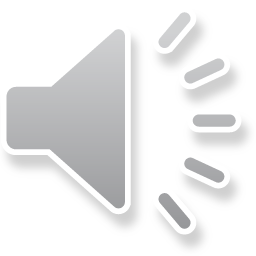 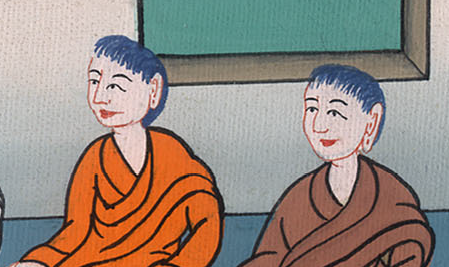 ལུ་ཀཱ 22:13
14དུས་ལ་འབབ་པའི་ཚེ་ཁོང་དང་སྐུ་ཚབ་རྣམས་འཁོར་དང་བཅས་པ་གསོལ་སྟོན་དུ་བཞུགས།
14When the hour had come, Jesus reclined at the table with His apostles.
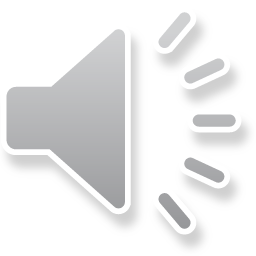 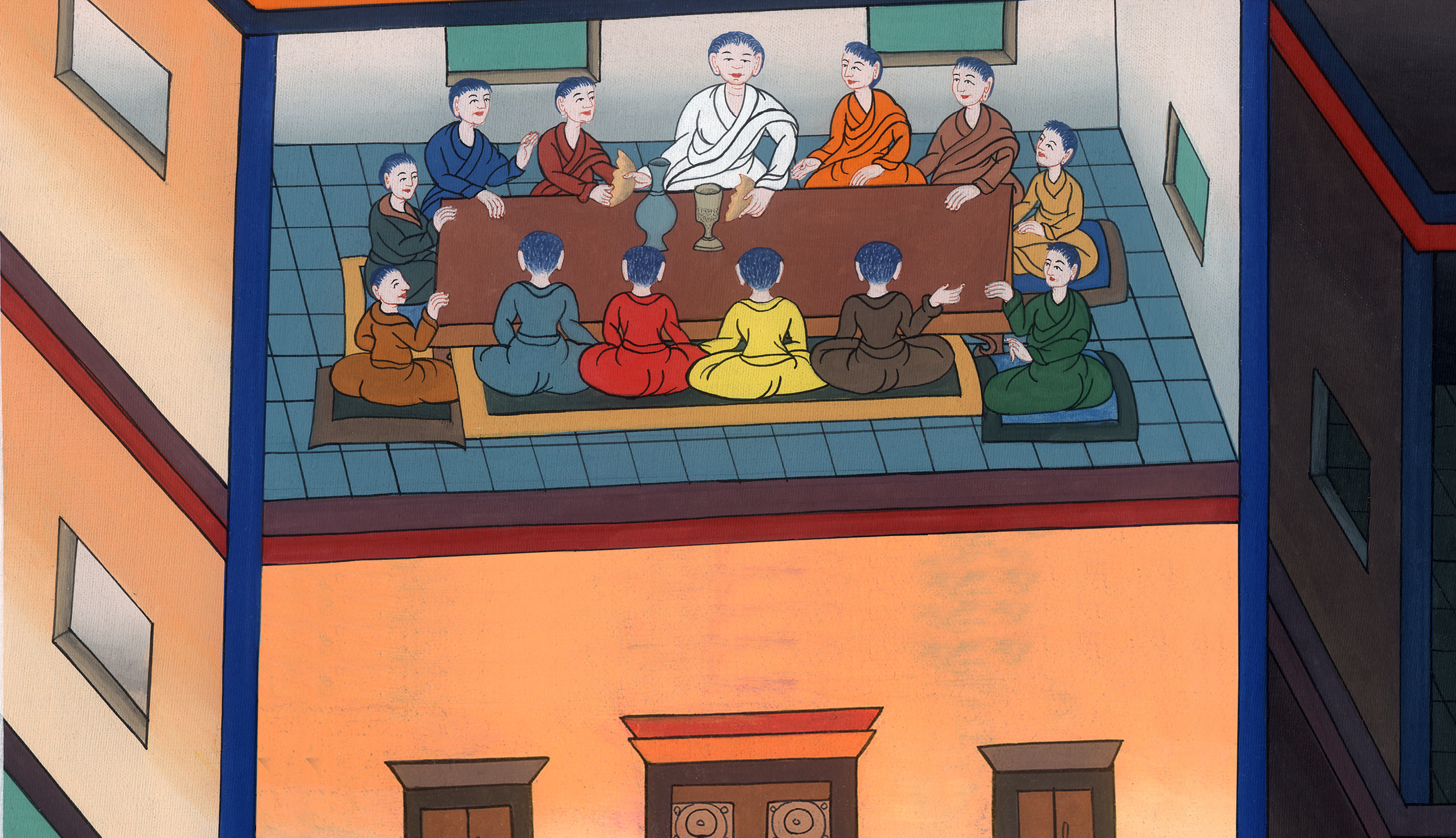 ལུ་ཀཱ 22:14
15ཁོང་གིས་ཁོ་ཚོར་“ང་སྡུག་བསྔལ་མྱོང་བའི་སྔོན་དུ་པེ་སག་གི་གསོལ་སྟོན་འདི་ཁྱེད་ཚོ་དང་མཉམ་དུ་ཤིན་ཏུ་ཟ་བར་འདོད།
15And He said to them, “I have eagerly desired to eat this Passover with you before My suffering.
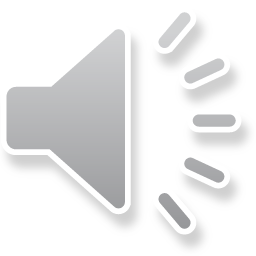 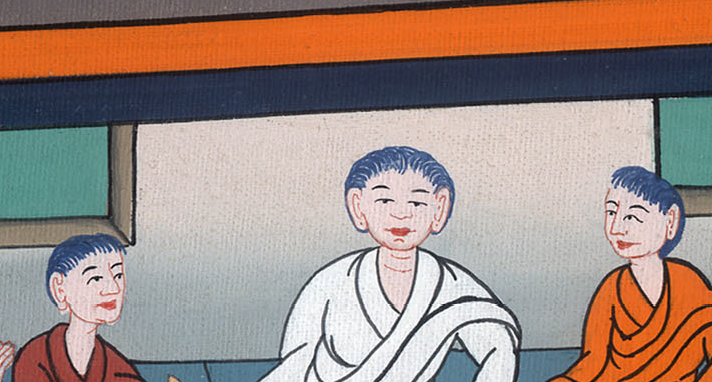 ལུ་ཀཱ 22:15
16གང་ཡིན་ཞེ་ན། ངས་ཁྱེད་རྣམས་ལ་ཟེར་རྒྱུར། དཀོན་མཆོག་གི་རྒྱལ་སྲིད་ལ་དེའི་ནང་དོན་མ་འགྲུབ་པའི་བར་དུ་ངས་ཡང་བསྐྱར་མི་ཟའོ་”ཞེས་གསུངས།
16For I tell you that I will not eat it again until it is fulfilled in the kingdom of God.”
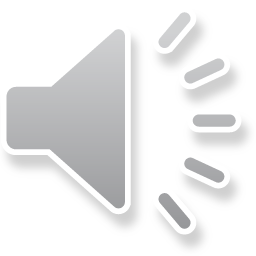 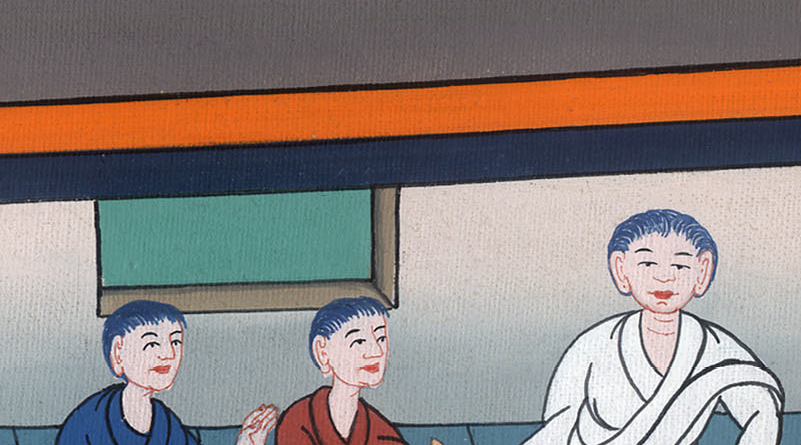 ལུ་ཀཱ 22:16
3ཡེ་ཤུས་ཡབ་དཀོན་མཆོག་གིས་ཁོང་ལ་དོན་ཐམས་ཅད་ཁོང་གི་ལག་ཏུ་གནང་ཡོད་པ་མཁྱེན་པ་དང༌། རང་ཉིད་དཀོན་མཆོག་ནས་ཡོང་བ་ཡིན་ཏེ་དཀོན་མཆོག་གི་དྲུང་དུ་ལོག་རྒྱུ་ཡིན་པར་མཁྱེན་ཏེ།
John 13:3Jesus knew that the Father had delivered all things into His hands, and that He had come from God and was returning to God.
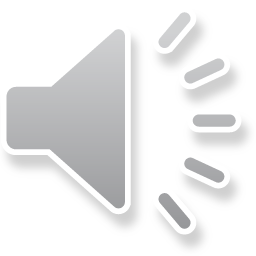 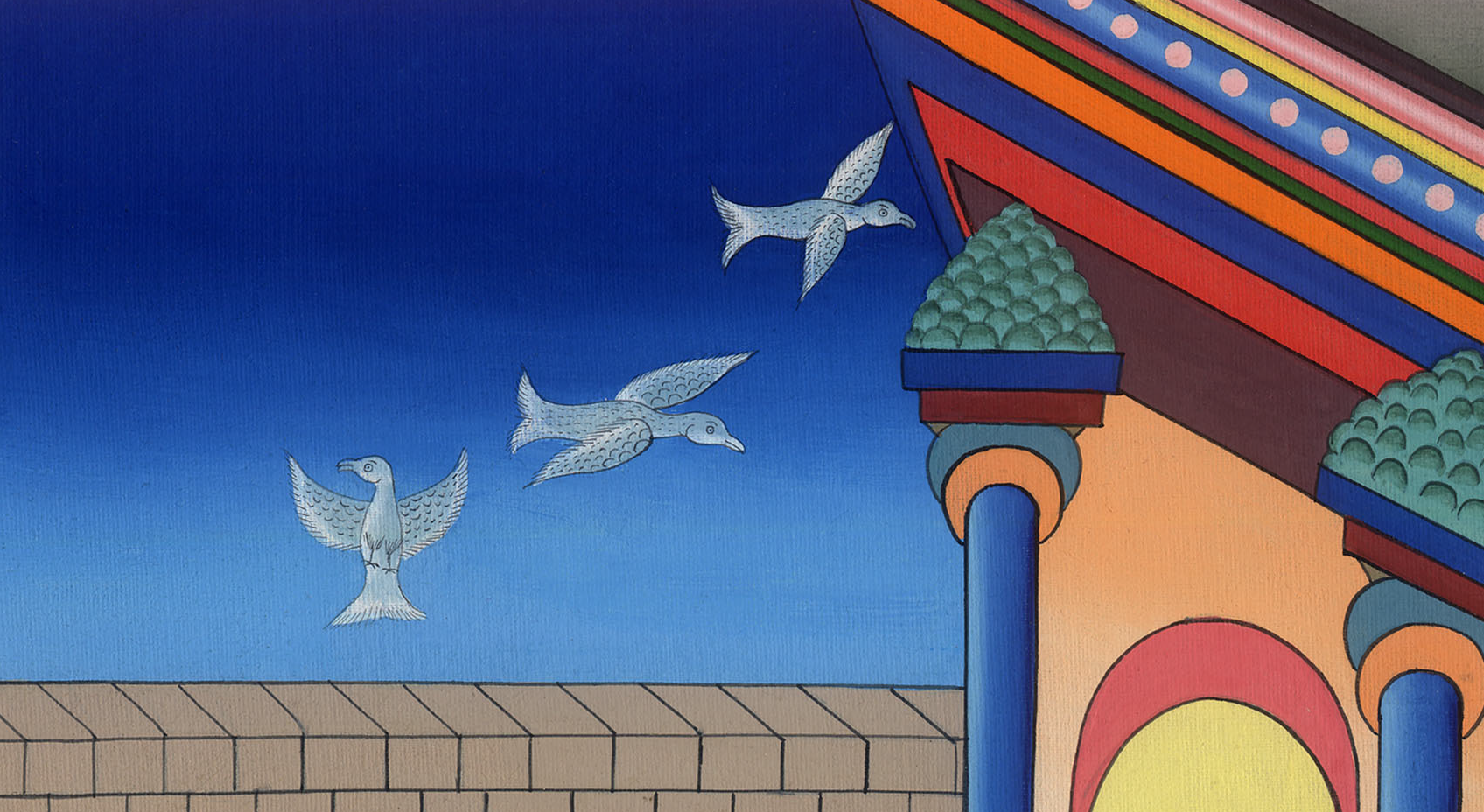 ཡོ་ཧ་ནན། 13:3
19ཡེ་ཤུས་བག་ལེབ་ཕྱག་ཏུ་བསྣམས་ཤིང༌། དཀོན་མཆོག་ལ་བཀའ་དྲིན་ཆེ་ཞུས་ནས་དུམ་བུར་བགོས་ནས་ཁོ་རྣམས་ལ་གནང་སྟེ་“འདི་ནི་ངའི་ལུས་ཡིན་ཏེ་ཁྱེད་རྣམས་ཀྱི་དོན་དུ་སྦྱིན་པ་ཡིན། ང་དྲན་པའི་ཕྱིར་འདི་ལྟར་བྱོས་ཤིག་”ཅེས་གསུངས།
Luke22:19And He took the bread, gave thanks and broke it, and gave it to them, saying, “This is My body, given for you; do this in remembrance of Me.”
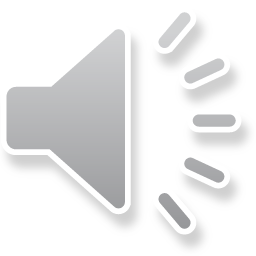 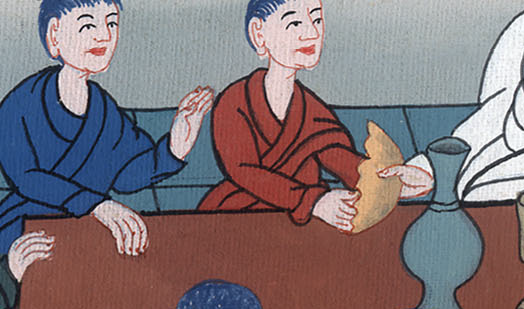 ལུ་ཀཱ 22:19
20ཡང་དེ་བཞིན་དུ་ཁོང་རྣམས་ཞལ་ཟས་བཞེས་པའི་རྗེས་སུ། ཁོང་གིས་ཕོར་པ་ཕྱག་ཏུ་བསྣམས་ཏེ་“ཕོར་པ་འདི་ནི་ངའི་ཁྲག་གིས་བཀོད་པའི་ཞལ་ཆད་གསར་པ་ཡིན་ཏེ་ཁྱེད་ཀྱི་དོན་དུ་འཐོན་ནོ།
20In the same way, after supper He took the cup, saying, “This cup is the new covenant in My blood, which is poured out for you.
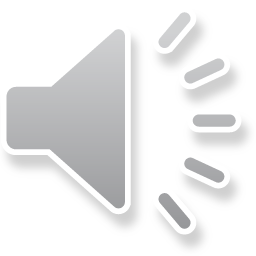 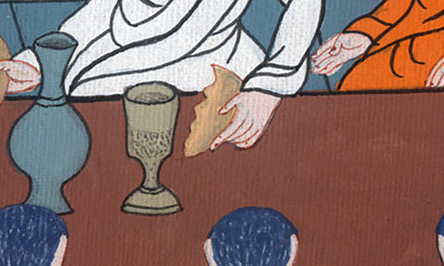 ལུ་ཀཱ 22:20
21ལྟོས་ཤིག ང་ལ་རྒྱབ་གཏོད་བྱེད་མཁན་གྱི་ལག་པ་དེའང་ང་དང་མཉམ་དུ་ཅོག་ཙེའི་སྒང་ལ་ཡོད།
21Look! The hand of My betrayer is with Mine on the table.
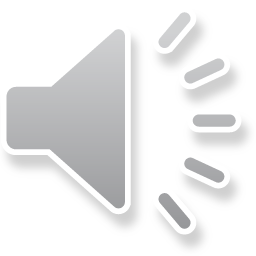 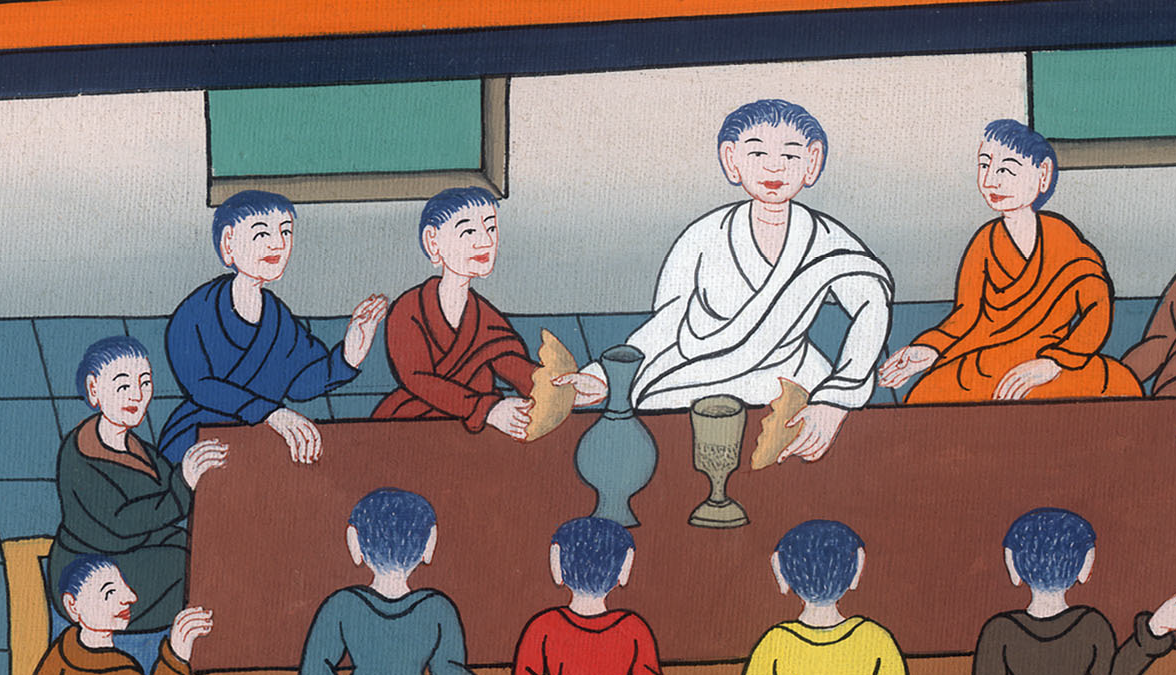 ལུ་ཀཱ 22:21
22དཀོན་མཆོག་གི་དགོངས་པ་བཞིན་དུ་མིའི་རིགས་ཀྱི་བུ་འཆི་དགོས་ཀྱང༌། དགྲའི་ལག་ཏུ་སྤྲོད་མཁན་དེར་ཆད་པ་ཕོག་ངེས་ཡིན་ནོ་”ཞེས་གསུངས།
22Indeed, the Son of Man will go as it has been determined, but woe to that man who betrays Him.”
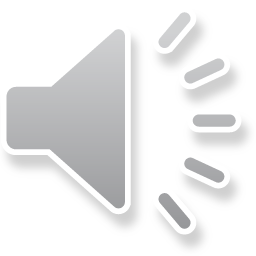 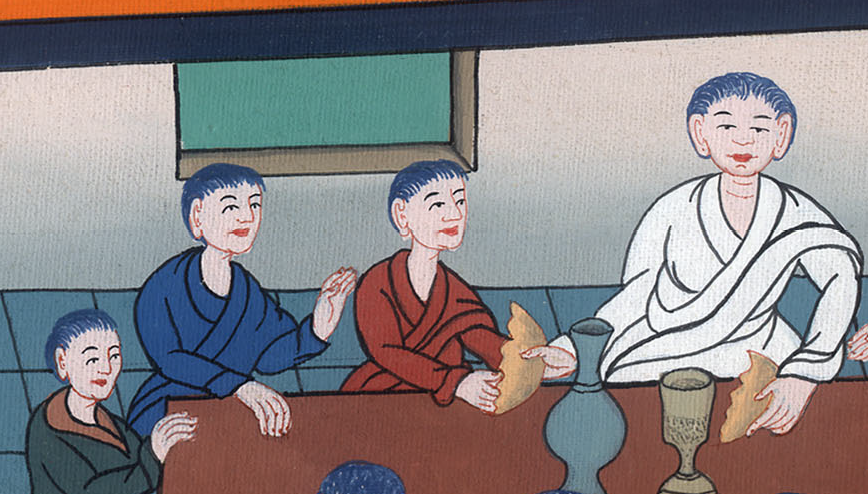 ལུ་ཀཱ 22:22
ཡོ་ཧ་ནན། 13:26ཡེ་ཤུས་“ངས་བག་ལེབ་དུམ་བུ་འདི་ཁུ་བ་ལ་སྦངས་ནས་སྟེར་བའི་མི་དེ་རང་ཡིན་”ཞེས་གསུངས་ནས་ཁོང་གིས་བག་ལེབ་དུམ་བུ་དེ་ཁུ་བར་སྦངས་རྗེས། སི་མོན་དབྱི་སི་ཀར་རེའི་བུ་ཡུ་དཱ་ལ་གནང༌།
(John asked Jesus who it was)John13:26Jesus answered, “It is the one I will give this piece of bread to. I will give it to him after I have dipped it in the dish.” He dipped the piece of bread. Then he gave it to Judas, son of Simon Iscariot.
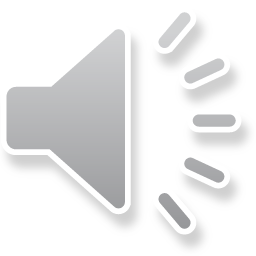 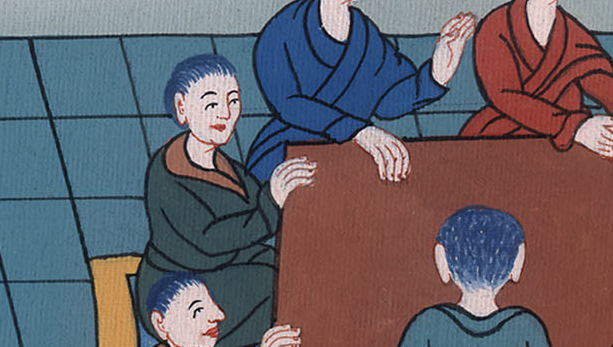 ཡོ་ཧ་ནན 13:26
ཡེ་ཤུས་ཡུ་དཱ་ལ་“ཁྱོད་ཀྱིས་བྱེད་རྒྱུ་ཡིན་པ་དེ་མགྱོགས་པོར་བྱོས་ཤིག་”ཅེས་གསུངས། 28དེར་ཡོད་པ་རྣམས་ཀྱི་ནང་ནས་སུས་ཀྱང་ཅིའི་ཕྱིར་དེ་ལྟར་གསུངས་པའི་དོན་ཧ་མ་གོ
27…Then Jesus said to Judas, “What you are about to do, do quickly.” 28But no one at the table knew why Jesus had said this to him. 30As soon as he had received the morsel, Judas went out into the night.
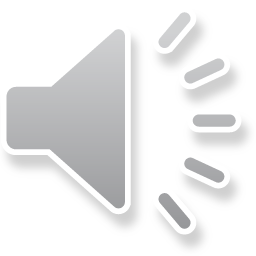 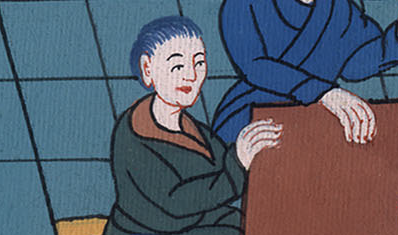 ཡོ་ཧ་ནན 22:27,28,30
33ཕྲུ་གུ་རྣམས། ང་ད་དུང་ཁྱོད་ཚོ་དང་མཉམ་དུ་དུས་ཐུང་ངུ་ཞིག་ཡོད། ཁྱོད་ཚོས་ང་བཙལ་ཡང༌། སྔར་ངས་ཡ་ཧུ་དཱ་པ་རྣམས་ལ་བཤད་པ་བཞིན་དུ་ད་ཁྱོད་ཚོར་ཡང་ཟེར་རྒྱུར། ང་གང་དུ་འགྲོ་བའི་གནས་སུ་ཁྱོད་ཚོ་ཡོང་མི་སྲིད།
33Little children, I am with you only a little while longer. You will look for Me, and as I said to the Jews, so now I say to you: ‘Where I am going, you cannot come.’
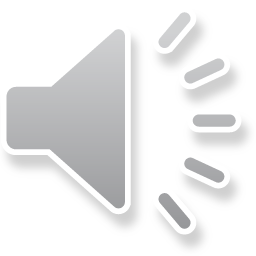 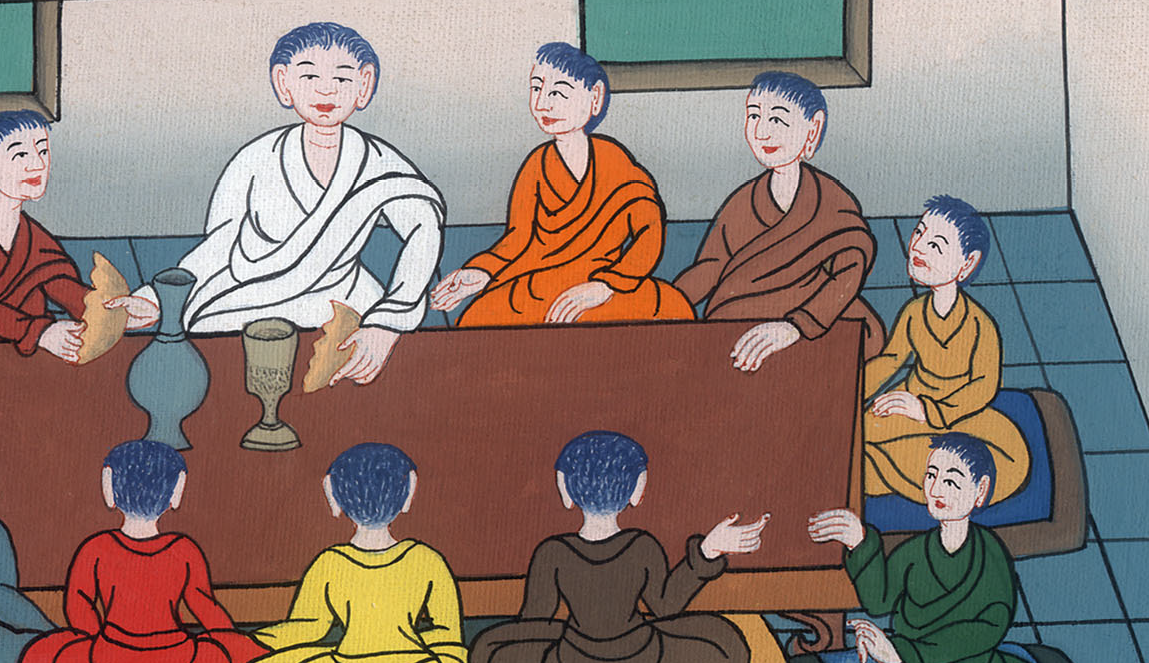 ཡོ་ཧ་ནན22:33
37པེ་ཏྲོས་ཁོང་ལ་“གཙོ་བོ་ལགས། ཅིའི་ཕྱིར་ང་ད་ལྟ་ཁྱེད་ཀྱི་རྗེས་སུ་འབྲང་བར་མི་ཐུབ། ཁྱེད་ཀྱི་དོན་དུ་ངའི་རང་སྲོག་བློས་གཏོང་བའི་སེམས་ཡོད་”ཅེས་བཤད།
37“Lord,” said Peter, “why can’t I follow You now? I will lay down my life for You.”
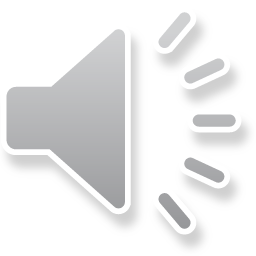 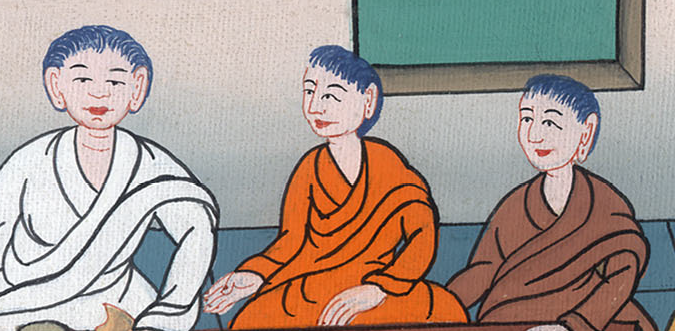 ཡོ་ཧ་ནན 22:37
38ཡེ་ཤུས་“ཁྱོད་ཀྱིས་ངའི་དོན་དུ་སྲོག་བློས་གཏོང་བའི་སེམས་དངོས་གནས་ཡོད་དམ། ངས་ཁྱོད་ལ་བདེན་པ་བདེན་པར་ཟེར་རྒྱུར། ཁྱོད་ཀྱིས་བྱ་ཕོས་སྐད་མ་རྒྱག་པའི་སྔོན་ལ་ང་རང་སུ་ཡིན་མི་ཤེས་ཞེས་ལན་གསུམ་བཤད་པར་འགྱུར་”ཞེས་གསུངས་སོ། །
38“Will you lay down your life for Me?” Jesus replied. “Truly, truly, I tell you, before the rooster crows (twice), you will deny Me three times.
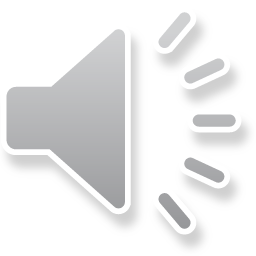 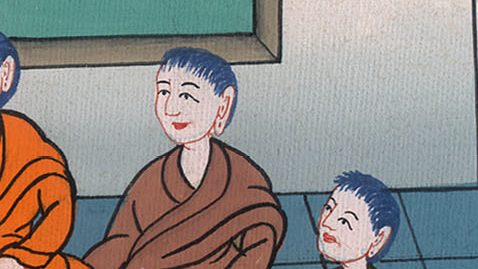 ཡོ་ཧ་ནན 22:38
ལུ་ཀཱ 22:32 འོན་ཀྱང་ཁྱོད་རང་གི་དད་པ་མི་ཉམས་པའི་ཕྱིར་ངས་སྨོན་ལམ་བཏབ་པ་ཡིན། ཁྱོད་ཕྱིར་ལོག་བྱས་ནས་ཉེ་གནས་གཞན་རྣམས་ལ་བརྟན་པར་བྱོས་”ཞེས་གསུངས།
luke 22 32But I have prayed for you, Simon, that your faith will not fail. And when you have turned back, strengthen your brothers.”
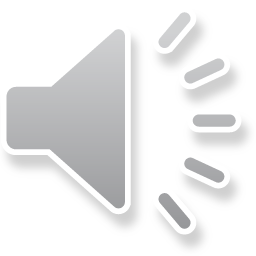 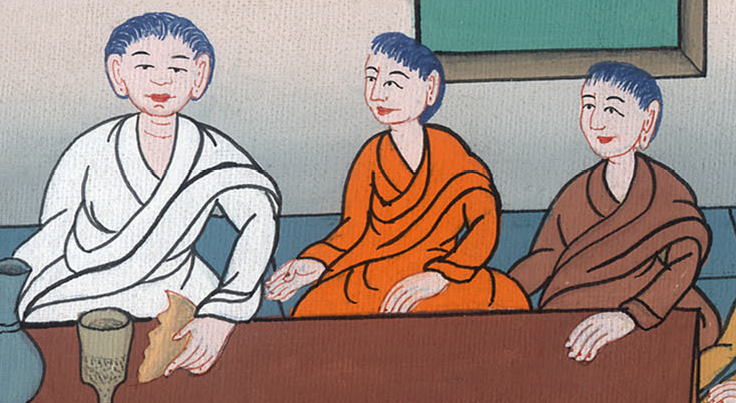 ལུ་ཀཱ 22:32
12ངས་ཁྱེད་ཚོ་ལ་བྱམས་པ་བྱས་པ་ལྟར། ཁྱེད་ཚོས་ཀྱང་ཕན་ཚུན་བྱམས་པར་གྱིས་ཤིག་ཅེས་པ་དེ་ནི་ངའི་བཀའ་ཡིན་ནོ། 13མི་ཞིག་གིས་རང་གི་གྲོགས་པོའི་དོན་དུ་རང་སྲོག་བཏང་ན་དེ་ནི་བྱམས་པ་རབ་ཡིན།
John 1512This is My commandment, that you love one another as I have loved you. 13Greater love has no one than this, that he lay down his life for his friends.
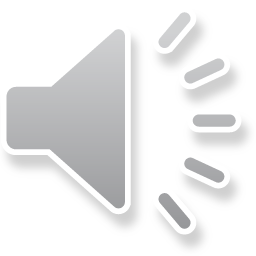 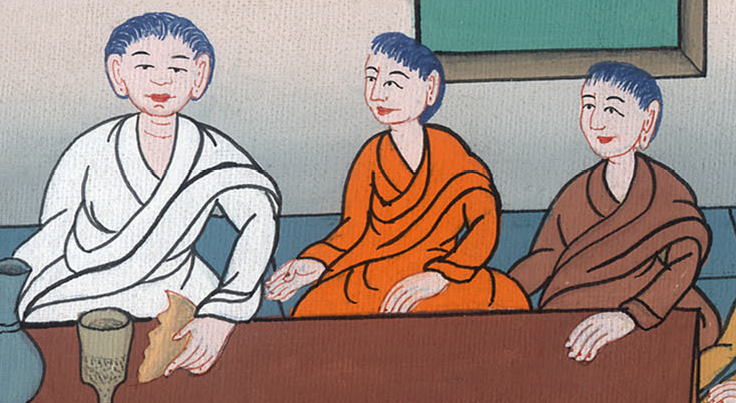 ཡོ་ཧ་ནན། 15:12
ལུ་ཀཱ 22:37 ངས་ཁྱེད་ཚོར་ཟེར་རྒྱུར། གསུང་རབ་ནང་གང་བྲིས་པ་བཞིན། ཁོང་ནི་ཉེས་ཅན་གྱི་གྲས་སུ་བརྩིས་ཞེས་འགྲུབ་པར་འགྱུར་དགོས། གང་ཡིན་ཞེ་ན། ངའི་སྐོར་ལ་གང་བྲིས་ཡོད་པ་དེ་ང་རང་བརྒྱུད་ནས་འགྲུབ་བཞིན་ཡོད་”ཅེས་གསུངས།
Luke 22:37For I tell you that this Scripture must be fulfilled in Me: ‘And He was numbered with the transgressors.’ For what is written about Me is reaching its fulfillment.”
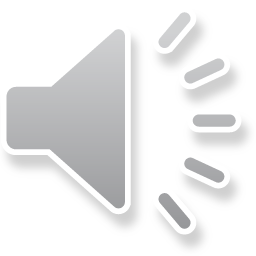 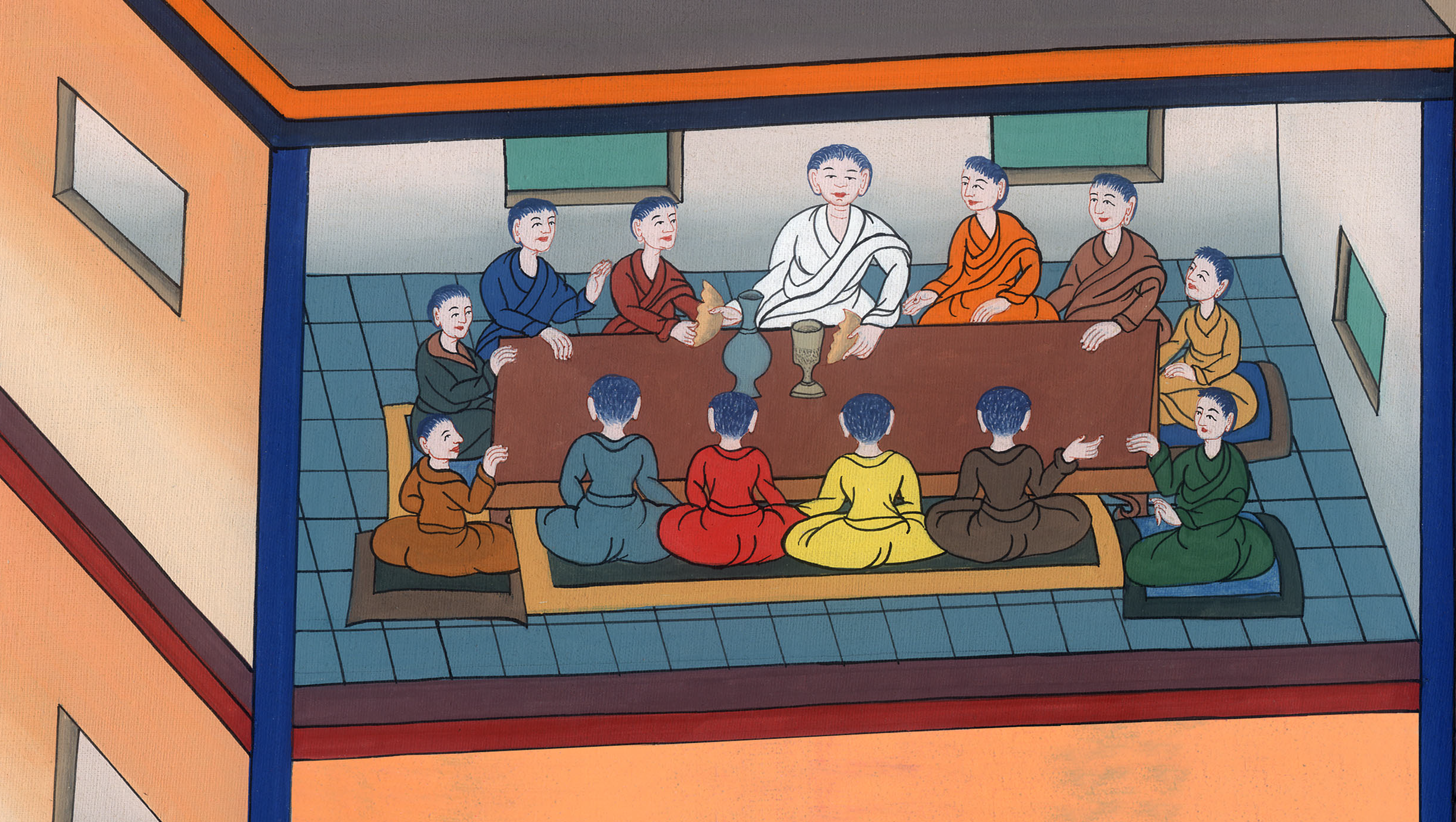 ལུ་ཀཱ 22:37